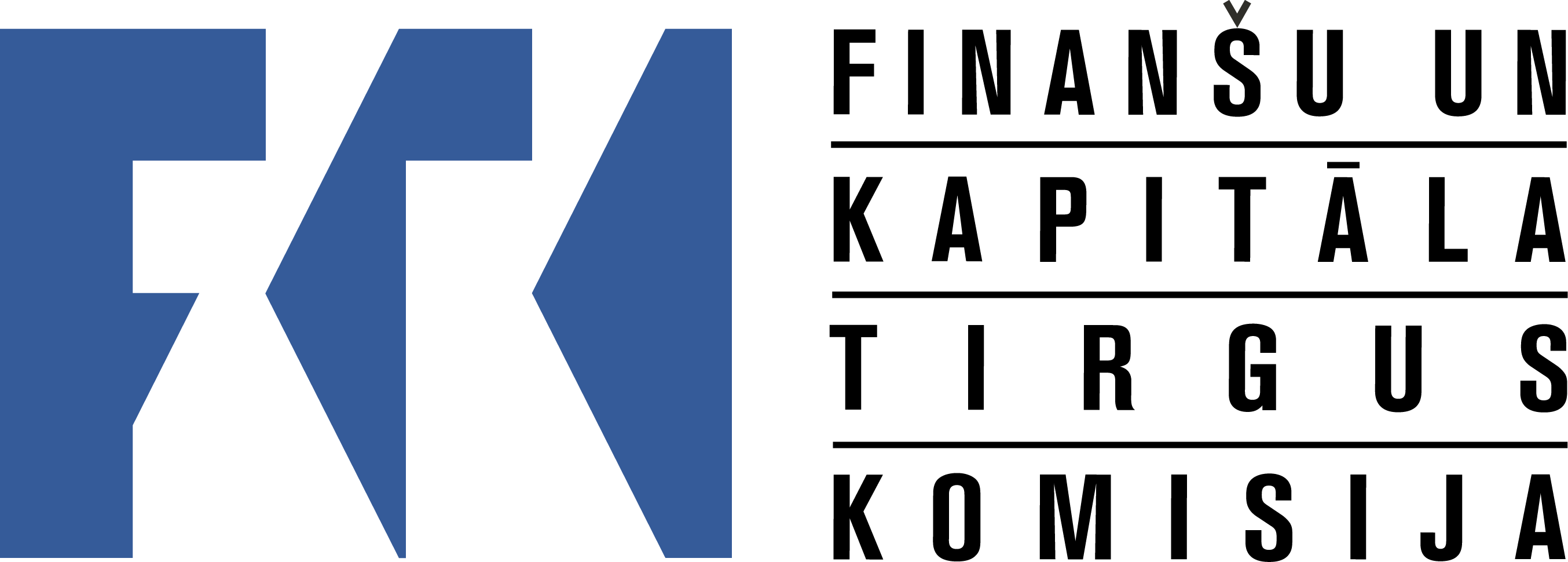 ABLV Bank VOLUNTARY WINDING UP/FCMC CONTROL MECHANISMS
12.06.2018
Clients eligible to submit creditor claim
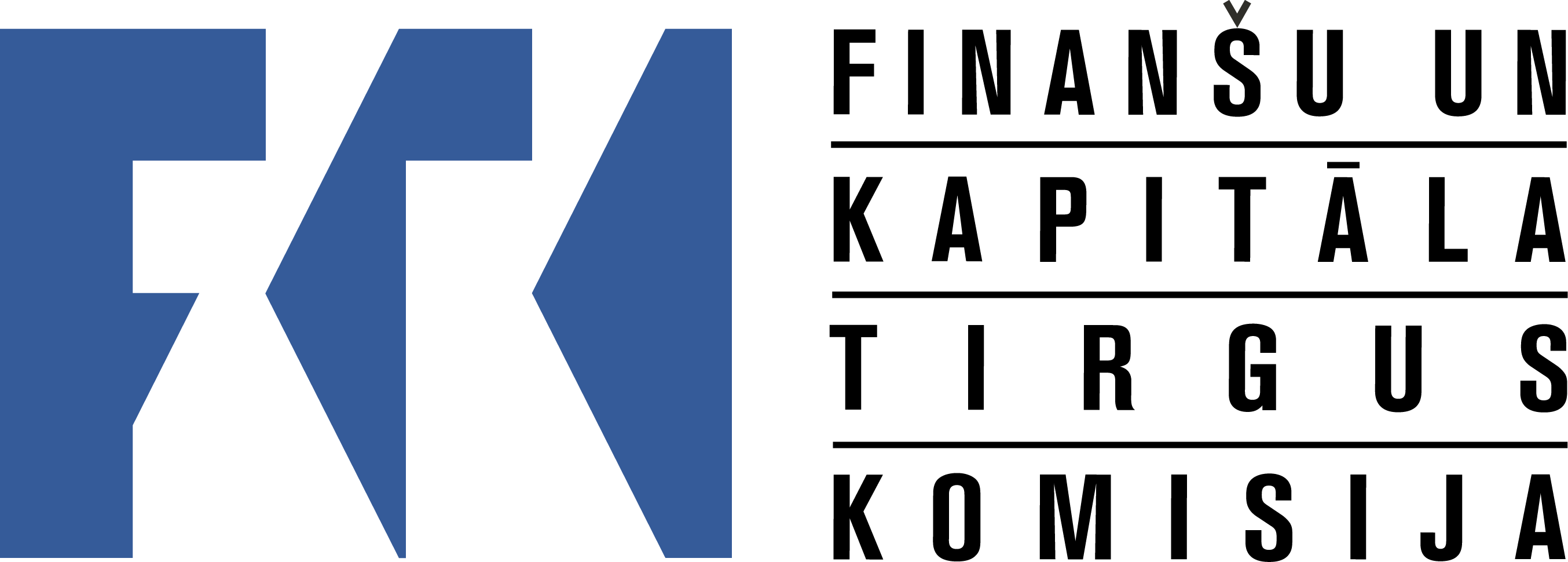 2
3768 CLIENTS
3 281
FOREIGN
487
DOMESTIC
2391
LEGAL PERS.
180
LEGAL PERS.
890 
NATURAL PERS.
307
NATURAL PERS.
MONITORING THE PROCESSES
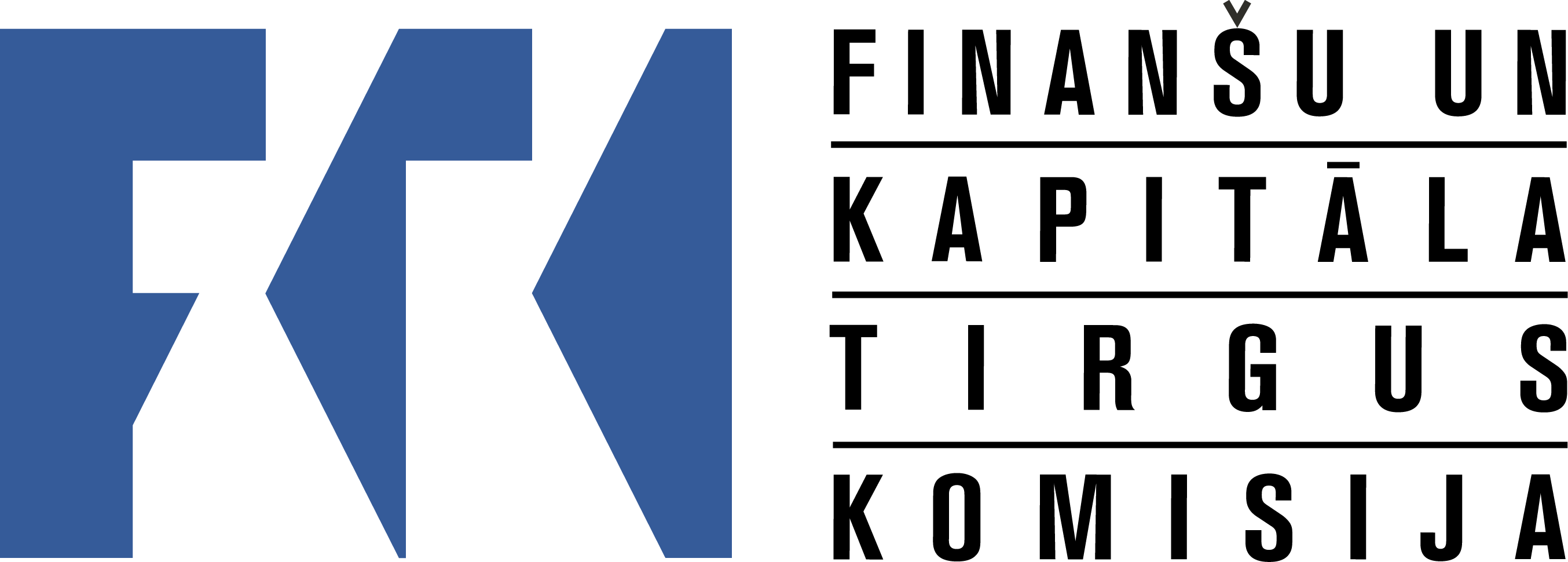 3
COMPLIANCE (AML/TF) CONTROL – PERFORMED BY FCMC
SUPERVISIONOF LEGALITY
THROUGHOUT THE PROCESS
Approval of methodology
Monitoring of client/payment/transactions compliance checks
Carrying out payments after agreeing with FCMC
[Speaker Notes: + FKTK pilnvarnieku komanda (4)
+ Ernst&Young pārraudzība
 + IT nodrošinājums 
+ Sadarbība ar Kontroles dienestu]
ABLV BANK CLIENTS
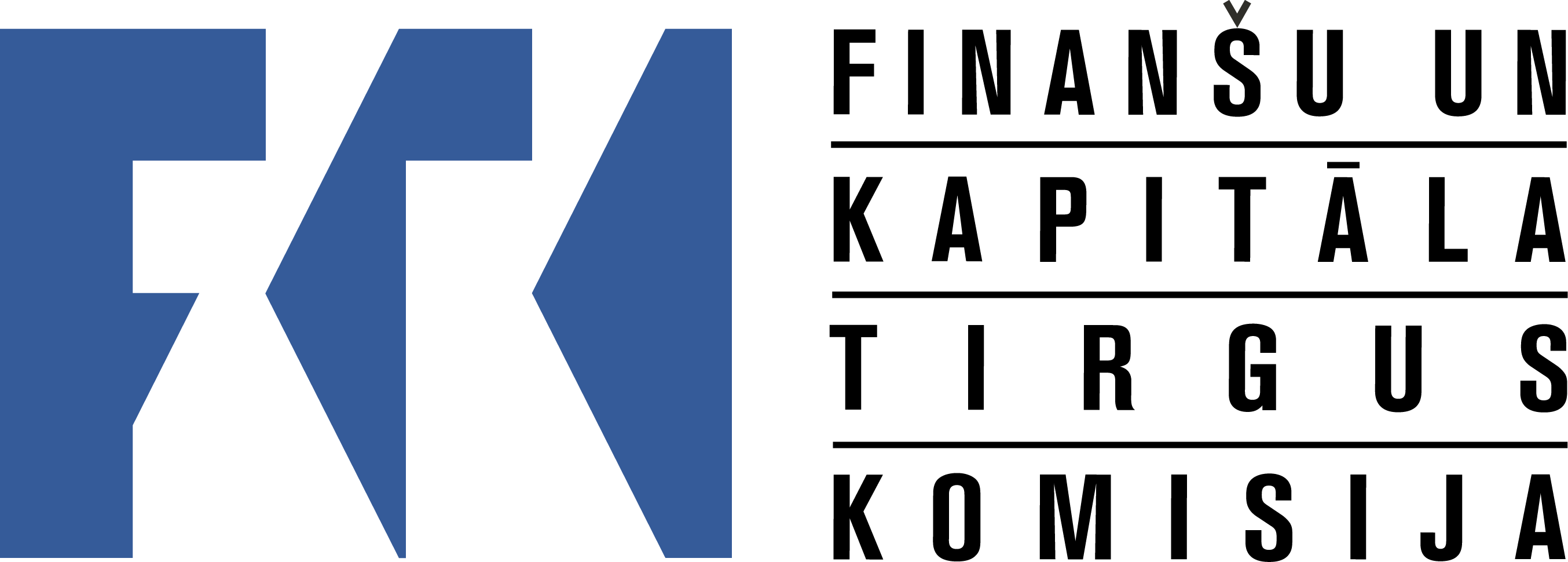 4
20 051
ABLV Bank eligible for a guaranteed compensation and it covers total amount of deposit
ABLV Bank clients eligible for a guaranteed compensation, but it does not cover deposit
3 768
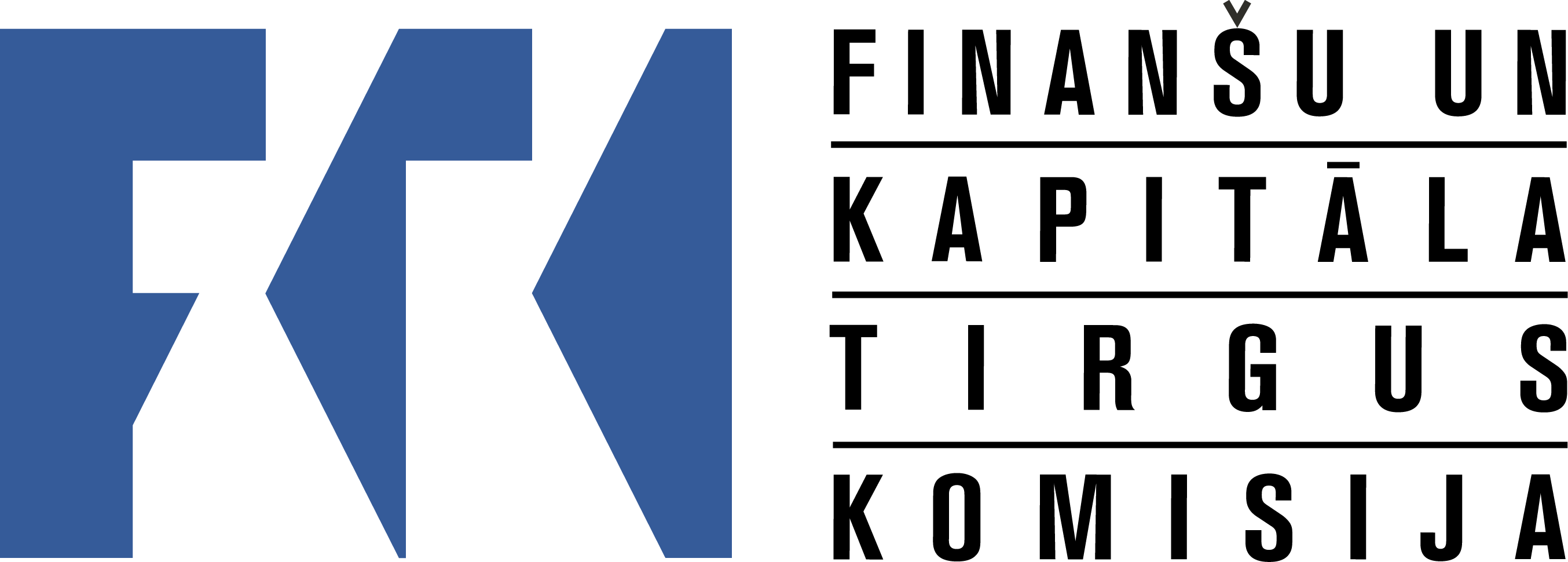 THANK YOU
FINANCIAL AND CAPITAL MARKET COMMISSION
Kungu ielā 1, Rīga LV 1050, Phone: +371 67774800
fktk@fktk.lv | www.fktk.lv
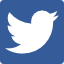 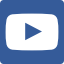 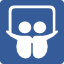